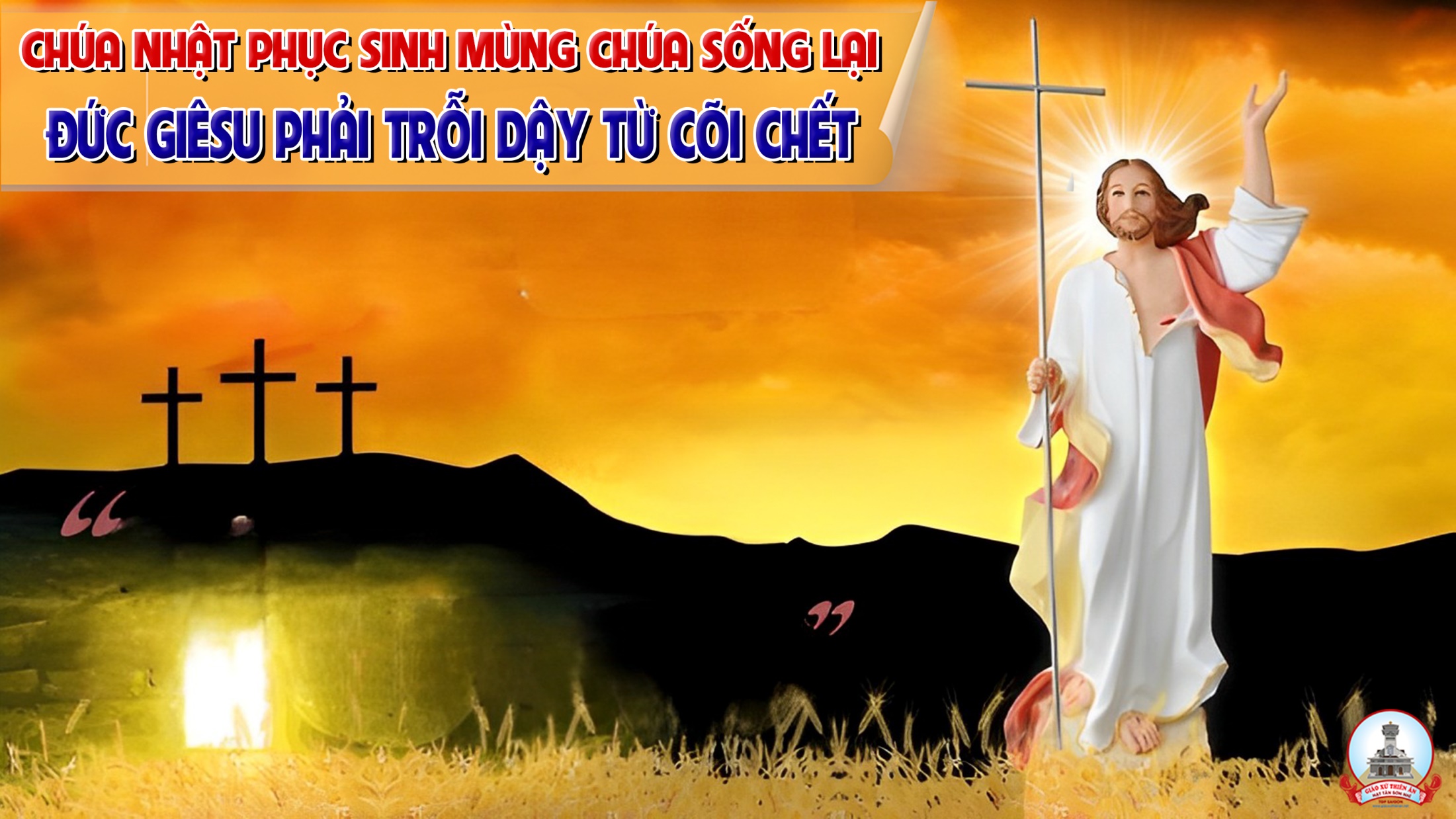 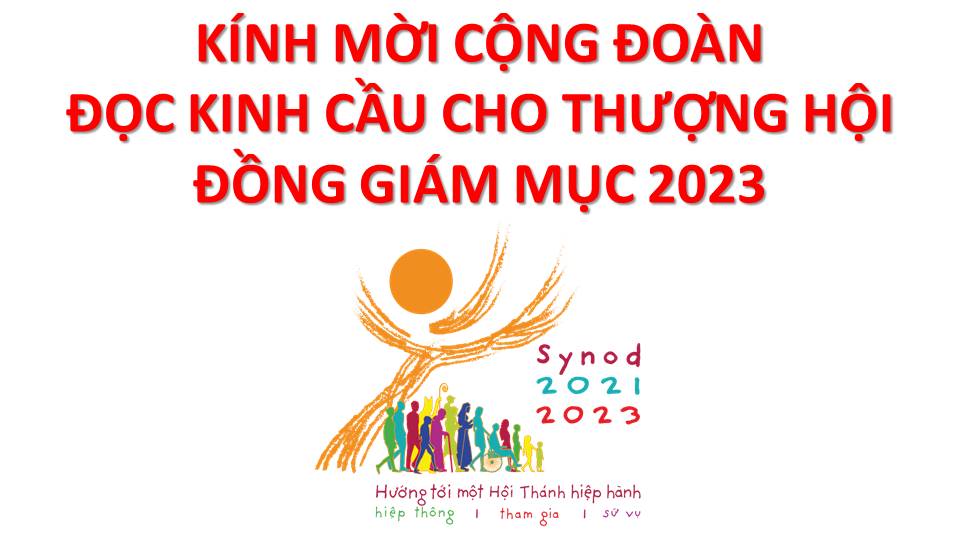 Lạy Chúa Thánh Thần là Ánh sáng Chân lý vẹn toàn,Chúa ban những ân huệ thích hợp cho từng thời đại, và dùng nhiều cách thế kỳ diệu để hướng dẫn Hội Thánh,
này chúng con đang chung lời cầu nguyện cho cácGiám mục, và những người tham dự Thượng Hội đồng Giám mục thế giới.
Xin Chúa làm nên cuộc Hiện Xuống mới trong đời sống HộiThánh, xin tuôn tràn trên các Mục tử ơn khôn ngoan và thông hiểu, gìn giữ các ngài luôn hiệp thông với nhau trong Chúa,
để các ngài cùng nhau tìm hiểu những điều đẹp ýChúa, và hướng dẫn đoàn Dân Chúa thực thi những điều Chúa truyền dạy.
Các giáo phận Việt Nam chúng con, luôn muốn cùng chung nhịp bước với Hội Thánh hoàn vũ, xin cho chúng con biết đồng cảm với nỗi thao thức của các Mục tử trên toàn thế giới,  ngày càng ý thức hơn về tình hiệp thông,
thái độ tham gia và lòng nhiệt thành trong sứ vụ của HộiThánh, Nhờ lời chuyển cầu của Đức Trinh Nữ Maria, Nữ Vương các Tông đồ và là Mẹ của Hội Thánh,
Chúng con dâng lời khẩn cầu lên Chúa, là đấng hoạt động mọi nơi mọi thời, trong sự hiệp thông với Chúa Cha và Chúa Con, luôn mãi mãi đến muôn đời. Amen.
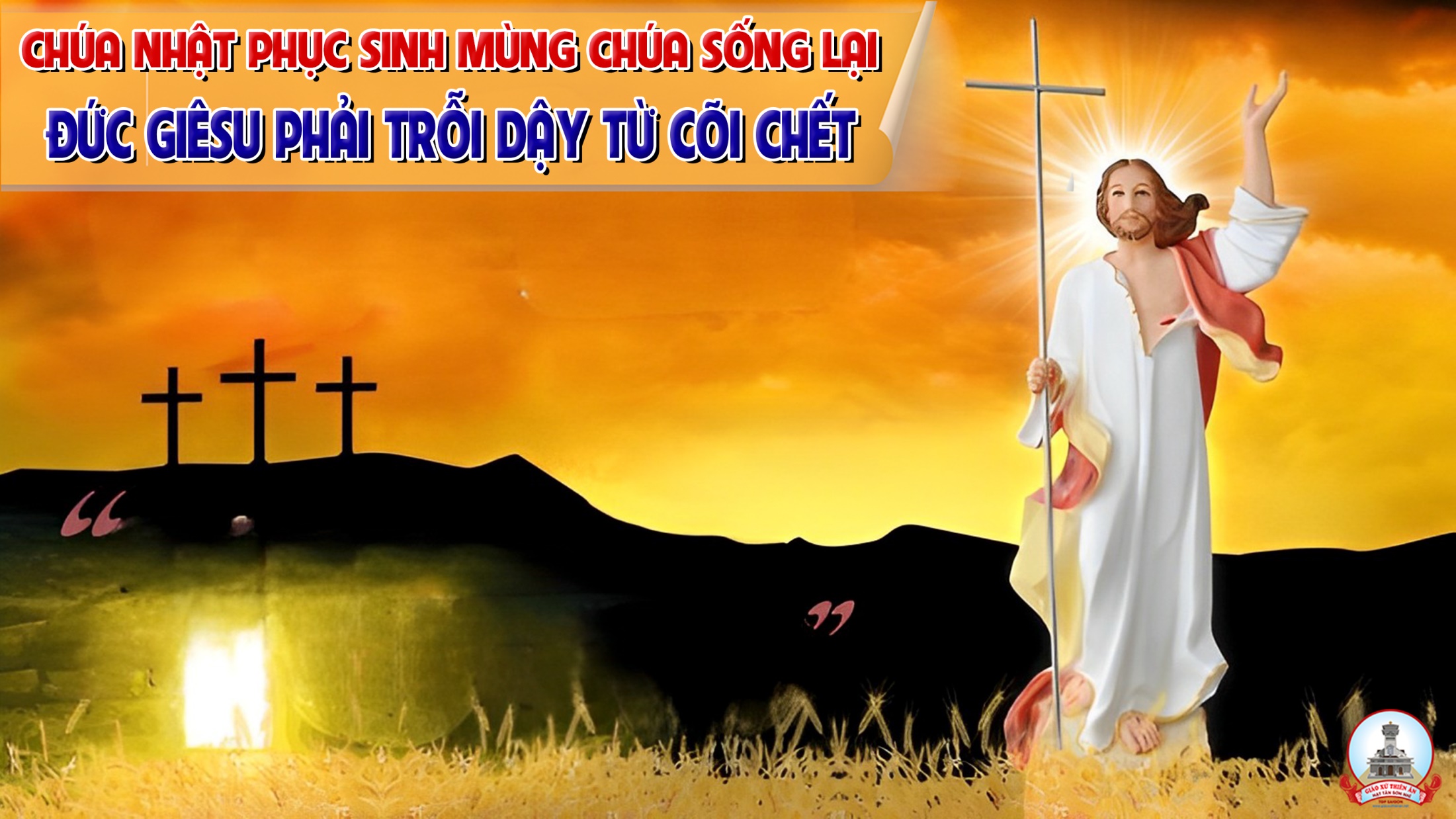 Ca nhập lễ 
Chúa đã sống lại
Lm. Nguyễn Duy
Đk: Chúa đã sống lại thật rồi, Chúa đã sống lại thật rồi người ơi vui lên tiếng ca. Chúa đã sống lại thật rồi, Chúa chiến thắng tử thần rồi đem nguồn hạnh phúc khắp nơi.
Tk1: Vì đêm qua đã tàn rồi giờ vinh quang Chúa rạng ngời. Ngày tươi lên ánh vui. Hồng ân Thiên Chúa tuyệt vời Ngài ban cho khắp trần đời. Mừng hát đi người ơi.
Đk: Chúa đã sống lại thật rồi, Chúa đã sống lại thật rồi người ơi vui lên tiếng ca. Chúa đã sống lại thật rồi, Chúa chiến thắng tử thần rồi đem nguồn hạnh phúc khắp nơi.
Tk2: Nguồn ân thiêng Chúa dạt dào tình yêu ôi quá nhiệm màu. Ngài chịu bao đớn đau, để cho nhân thế khổ sầu hưởng niềm vui sống ngọt ngào. Hạnh phúc mãi ngàn sau.
Đk: Chúa đã sống lại thật rồi, Chúa đã sống lại thật rồi người ơi vui lên tiếng ca. Chúa đã sống lại thật rồi, Chúa chiến thắng tử thần rồi đem nguồn hạnh phúc khắp nơi.
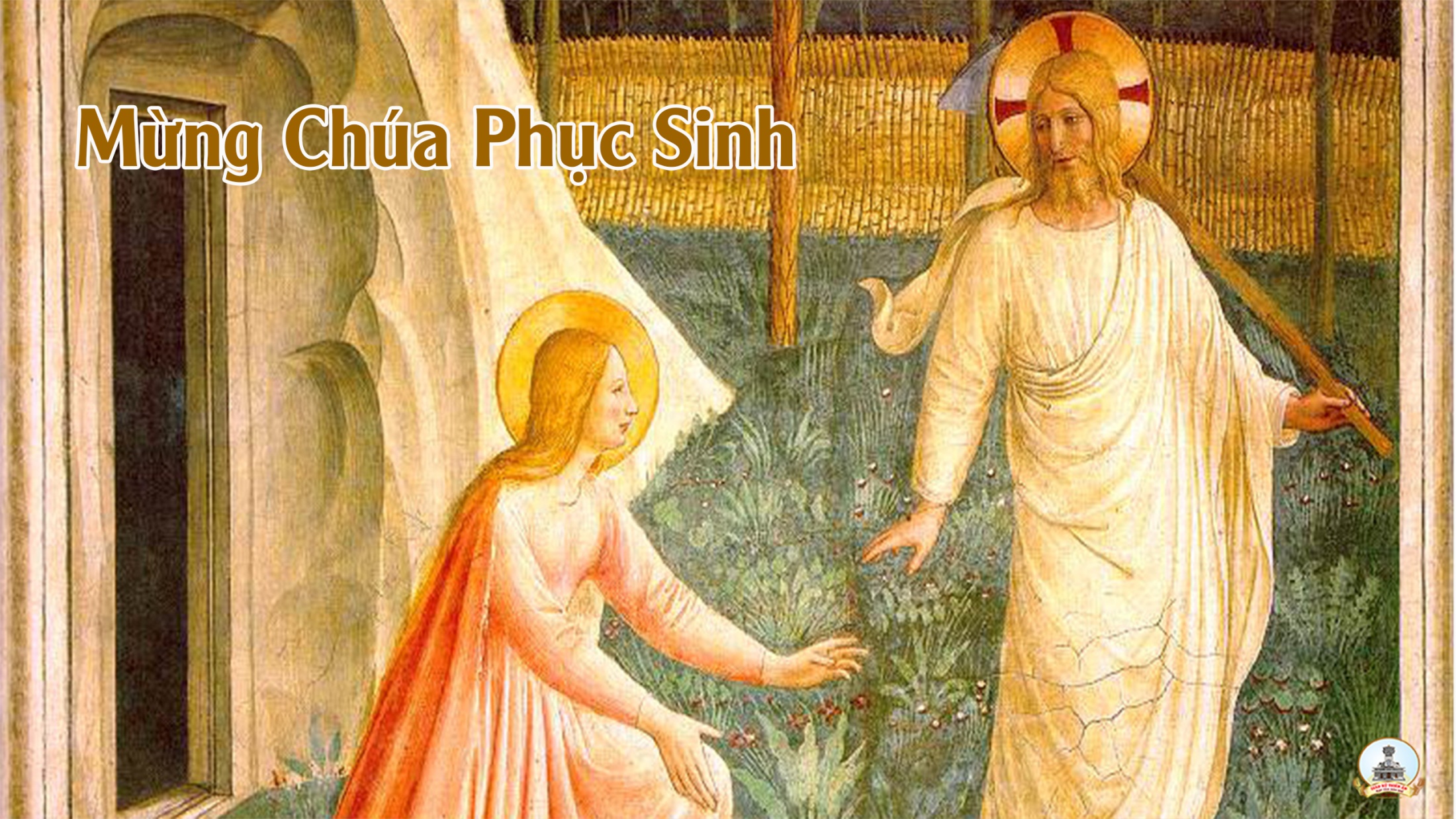 Kinh Rảy Nước Thánh
Tôi Đã Thấy Nước
***: Tôi đã thấy nước từ bên phải Đền Thờ chảy ra. Alleluia! Và nước ấy chảy đến những ai, thì tất cả được cứu rỗi và reo lên: Alleluia! Alleluia! Lạy Chúa xin thương xót con theo lượng từ bi của Chúa.
***: Alleluia! Alleluia! Lạy Chúa xin thương xót con theo lượng từ bi của Chúa.
***: Sáng danh Đức Chúa Cha, và Đức Chúa Con, và Đức Chúa Thánh Thần, như đã có trước vô cùng và bây giờ và hằng có, và đời đời chẳng cùng. Amen.
***: Tôi đã thấy nước từ bên phải Đền Thờ chảy ra. Alleluia! Và nước ấy chảy đến những ai, thì tất cả được cứu rỗi và reo lên: Alleluia! Alleluia! Lạy Chúa xin thương xót con theo lượng từ bi của Chúa.
***: Alleluia! Alleluia! Lạy Chúa xin thương xót con theo lượng từ bi của Chúa.
***: Sáng danh Đức Chúa Cha, và Đức Chúa Con, và Đức Chúa Thánh Thần, như đã có trước vô cùng và bây giờ và hằng có, và đời đời chẳng cùng. Amen.
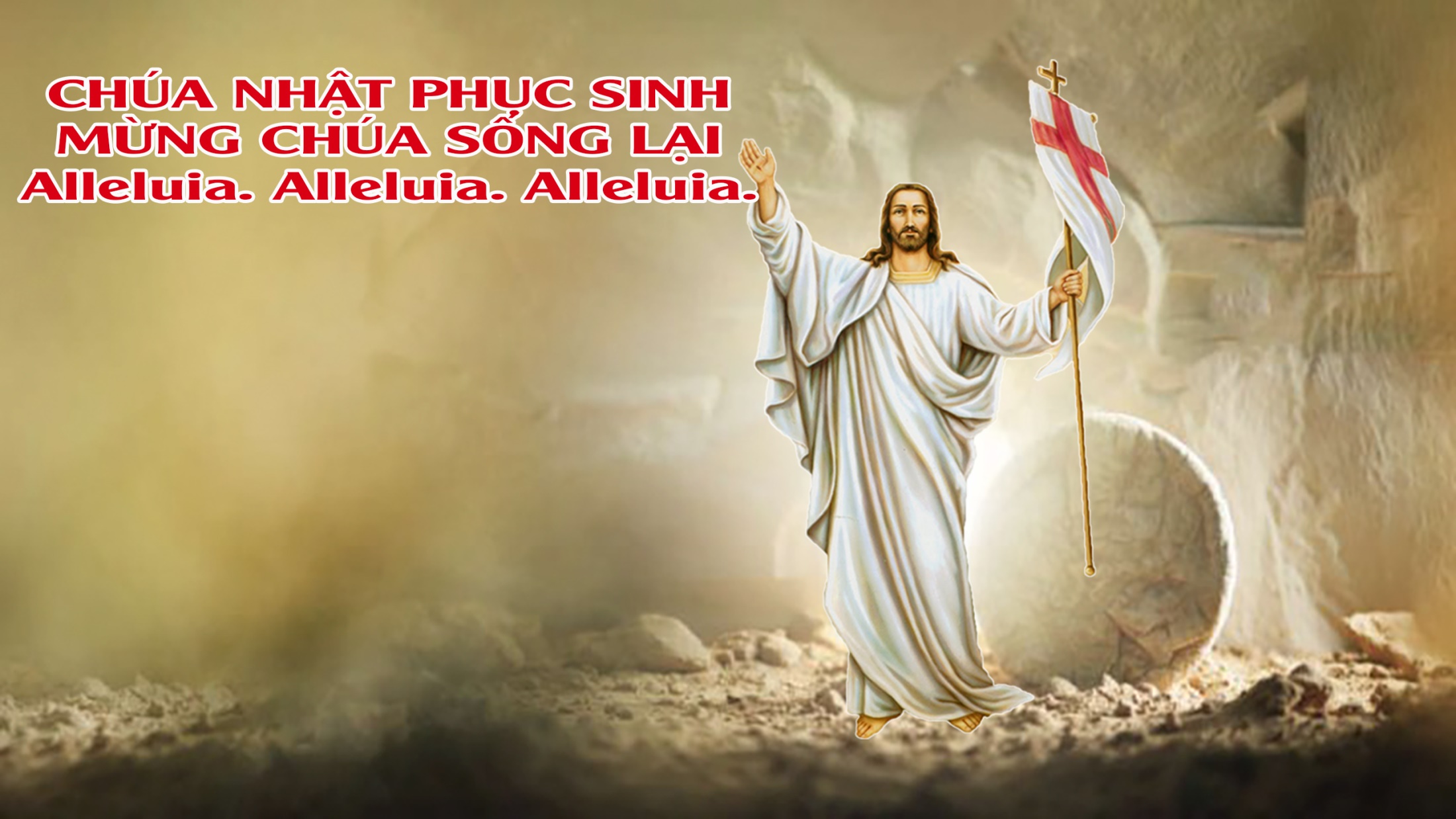 KINH VINH DANH
Chủ tế: Vinh danh Thiên Chúa trên các tầng trời.A+B: Và bình an dưới thế cho người thiện tâm.
A: Chúng con ca ngợi Chúa.
B: Chúng con chúc tụng Chúa. A: Chúng con thờ lạy Chúa. 
B: Chúng con tôn vinh Chúa.
A: Chúng con cảm tạ Chúa vì vinh quang cao cả Chúa.
B: Lạy Chúa là Thiên Chúa, là Vua trên trời, là Chúa Cha toàn năng.
A: Lạy con một Thiên Chúa,Chúa Giêsu Kitô.
B: Lạy Chúa là Thiên Chúa, là Chiên Thiên Chúa là Con Đức Chúa Cha.
A: Chúa xóa tội trần gian, xin thương xót chúng con.
B: Chúa xóa tội trần gian, xin nhậm lời chúng con cầu khẩn.
A: Chúa ngự bên hữu Đức Chúa Cha, xin thương xót chúng con.
B: Vì lạy Chúa Giêsu Kitô, chỉ có Chúa là Đấng Thánh.
Chỉ có Chúa là Chúa, chỉ có Chúa là đấng tối cao.
A+B: Cùng Đức Chúa Thánh Thần trong vinh quang Đức Chúa Cha. Amen.
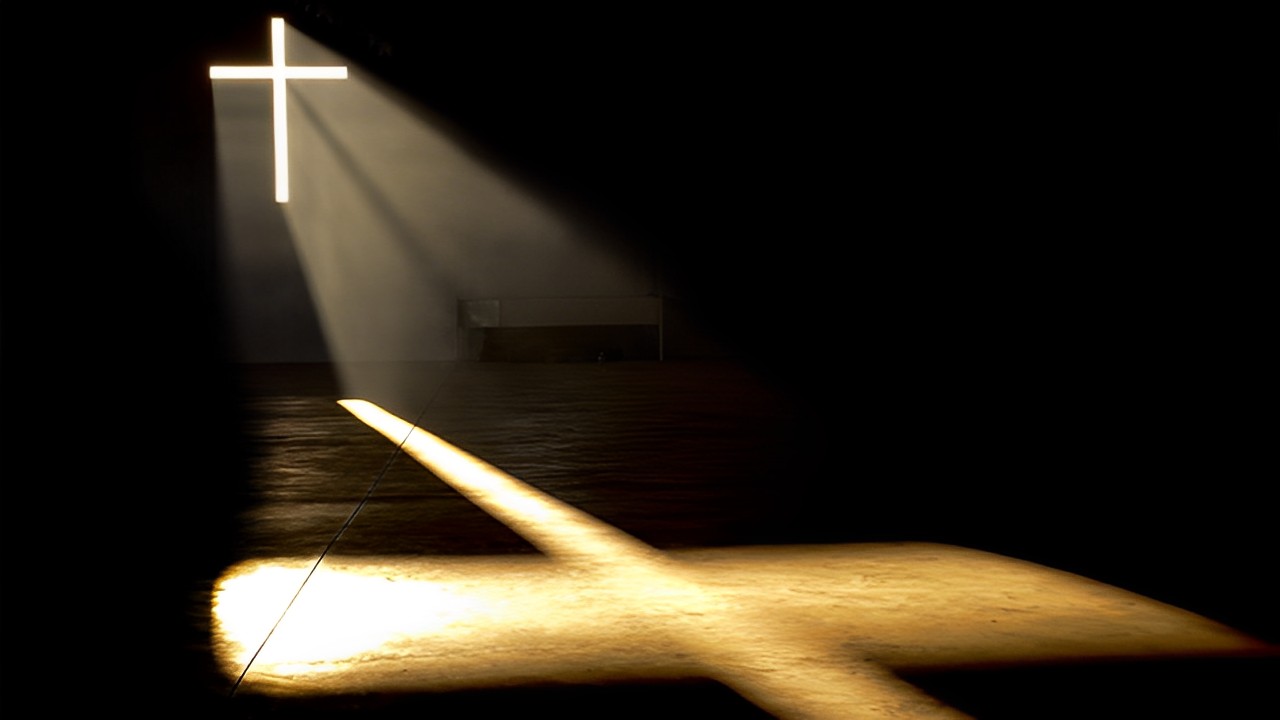 CHÚNG TÔI ĐÃ ĐƯỢC CÙNG ĂN CÙNG UỐNG VỚI NGƯỜI, SAU KHI NGƯỜI TỪ CÕI CHẾT SỐNG LẠI
Bài đoc 1.Bài trích sách Công vụ Tông Đồ
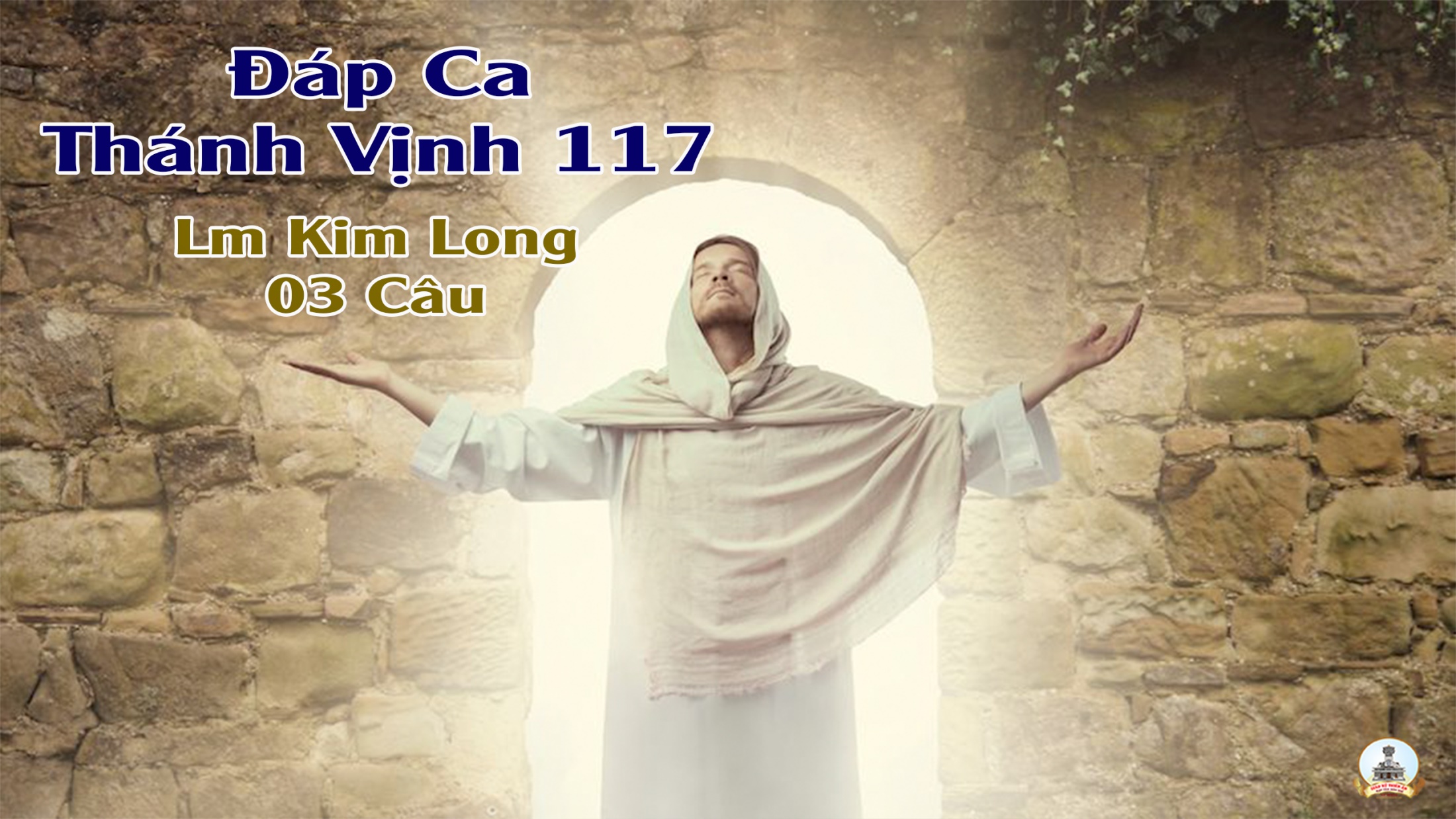 Đk: Đây là ngày Chúa đã làm ra, nào ta hãy hỉ hoan vui mừng.
Tk1: Chúc tụng Chúa vì Ngài nhân từ, ngàn đời Chúa vẫn trọn tình thương. Is-ra-el hãy nói lên rằng, ngàn đời Chúa vẫn trọn tình thương.
Đk: Đây là ngày Chúa đã làm ra, nào ta hãy hỉ hoan vui mừng.
Tk2: Cánh tay Chúa vận dụng uy lực, kìa là cánh hữu Ngài vùng cao, Thoát vong thân và sống loan truyền sự nghiệp Chúa trót cả đời tôi.
Đk: Đây là ngày Chúa đã làm ra, nào ta hãy hỉ hoan vui mừng.
Tk3: Đó viên đá thợ nề đã loại lại thành đá góc tường rồi đây, Đó chính công trình Chúa đã làm kỳ diệu trước mắt mọi phạm nhân.
Đk: Đây là ngày Chúa đã làm ra, nào ta hãy hỉ hoan vui mừng.
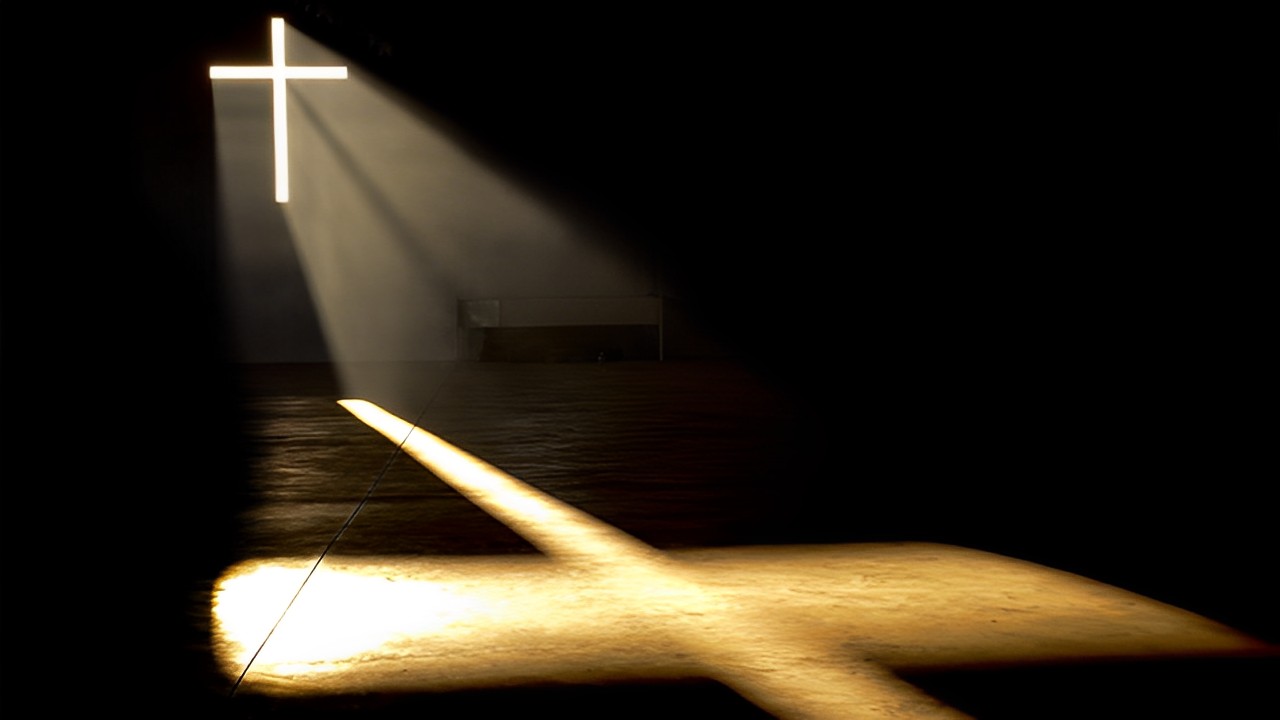 ANH EM HÃY TÌM KIẾM NHỮNG GÌ THUỘC THƯỢNG GIỚI, NƠI ĐỨC KITÔ ĐANG NGỰ.
Bài đoc 2.Bài trích thư chủa thánh Phaolo tông đồ gởi tín hữu Côrintô.
Ca tiếp liênHoan ca Phục SinhHùng Lân
Đk1: Bà Maria ơi, trên đường bà thấy những gì? Trên đường bà thấy những gì? Xin kể cho chúng tôi nghe, xin kể cho chúng tôi nghe.
Tk1. Tôi là tôi đã thấy nấm mồ của Đức Ki-tô. Người đã sống  lại  và  đã ra khỏi mồ. Người đang là đang sống vinh quang sống vinh quang.
Tk2. Tôi là tôi đã thấy Chiên Con cứu chuộc đoàn chiên. Đức Ki-tô  vô  tội, đã hòa giải tội nhân, hòa giải tội nhân với Chúa, với Chúa là Chúa Cha.
Đk1: Bà Maria ơi, trên đường bà thấy những gì? Trên đường bà thấy những gì? Xin kể cho chúng tôi nghe, xin kể cho chúng tôi nghe.
Tk3. Tôi là tôi đã thấy sống chết giao tranh cùng nhau. Trong một cuộc đấu diệu kỳ. Và tướng lãnh sự sống, đã chết tuy đã chết đi, nhưng Người đã sống lại, sống lại mà trị vì.
Tk4. Tôi là tôi đã thấy Thiên Thần làm chứng tỏ tường khăn liệm và y phục Người còn  nguyên trong mồ đá. Nhưng Người đã sống lại và đi trước chư vị đến Ga-li-lê-a, đến Ga-li-lê-a.
Đk2: Ngợi khen Vua Ki-tô sống lại và ra khỏi mồ. Tin Mừng vượt qua đây rồi. Phúc trường sinh đến ai ơi. Phúc trường sinh đến ai ơi.
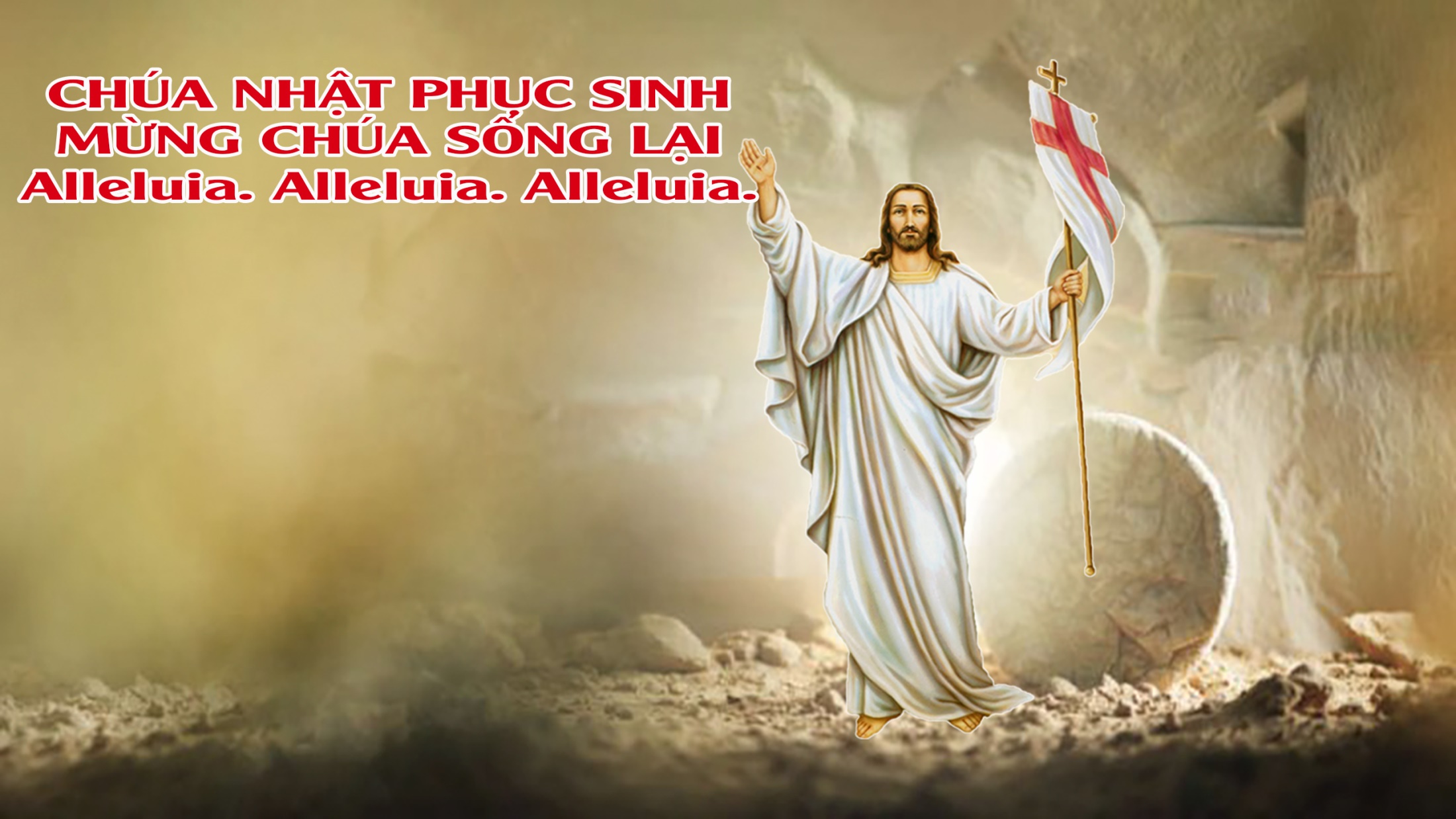 Alleluia…Alleluia
Chiên Vượt Qua của chúng ta, là Đức Ki-tô. Vậy chúng ta hãy mừng lễ trong Chúa
Alleluia…Alleluia
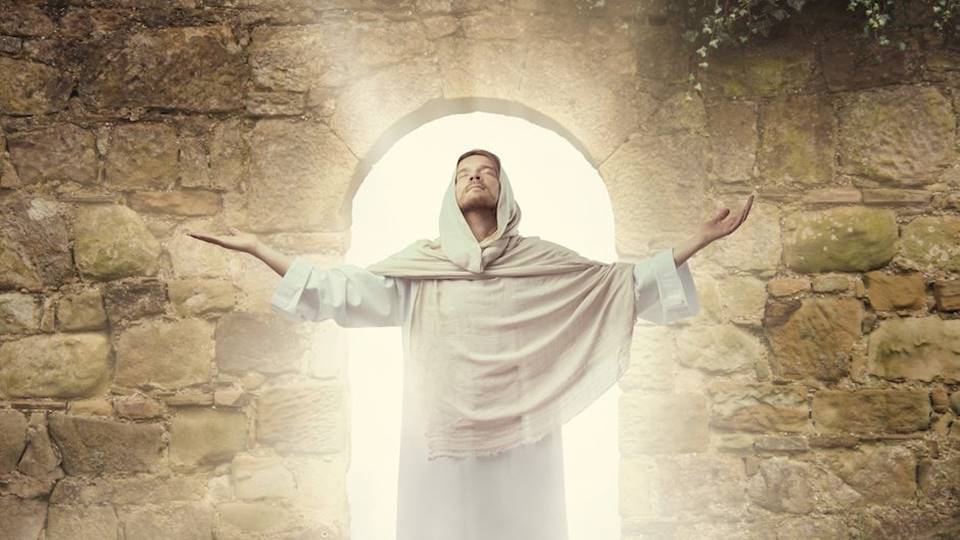 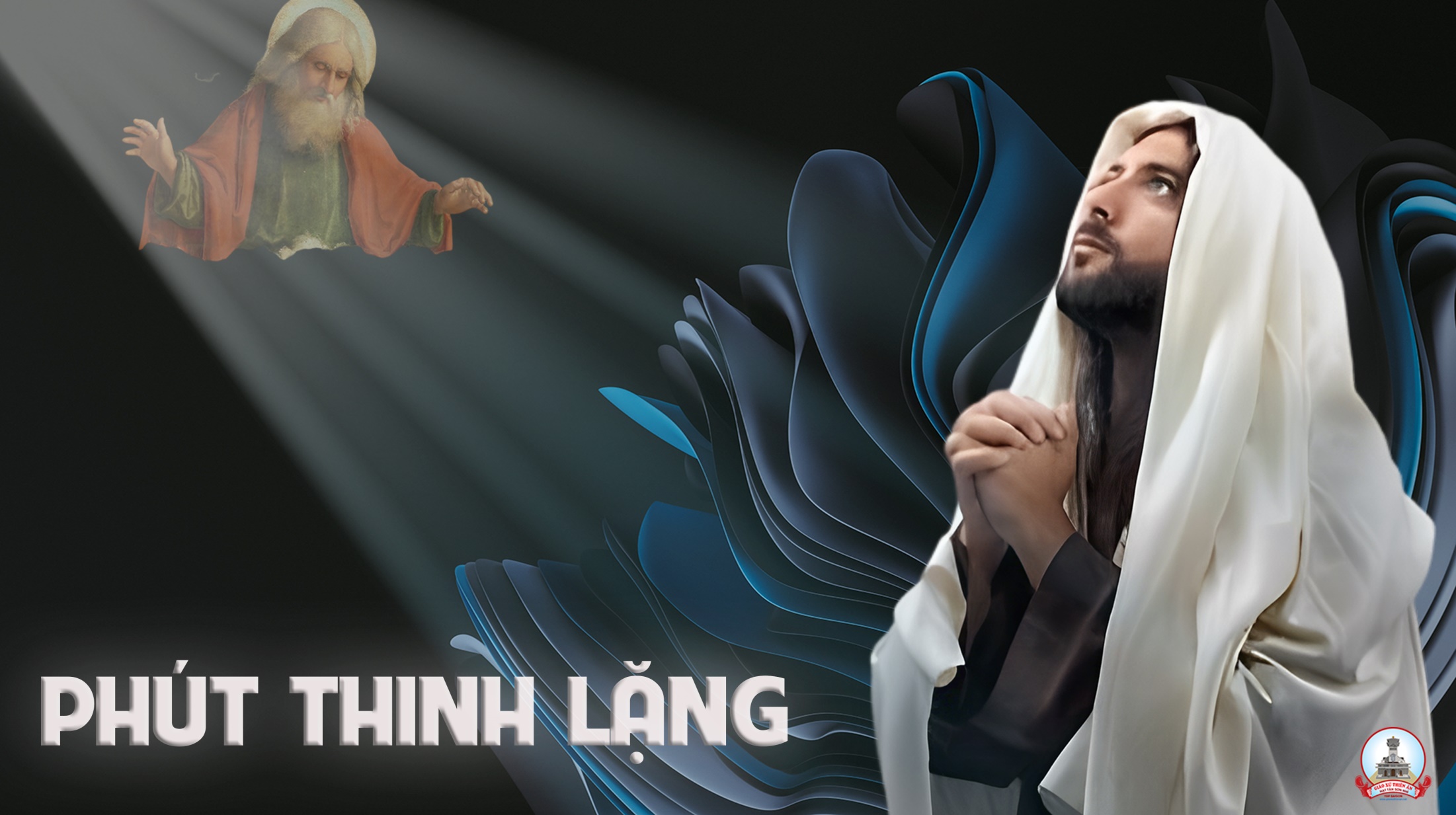 KINH TIN KÍNH
Tôi tin kính một Thiên Chúa là Cha toàn năng, Đấng tạo thành trời đất, muôn vật hữu hình và vô hình.
Tôi tin kính một Chúa Giêsu Kitô, Con Một Thiên Chúa, Sinh bởi Đức Chúa Cha từ trước muôn đời.
Người là Thiên Chúa bởi Thiên Chúa, Ánh Sáng bởi Ánh Sáng, Thiên Chúa thật bởi Thiên Chúa thật,
được sinh ra mà không phải được tạo thành, đồng bản thể với Đức Chúa Cha: nhờ Người mà muôn vật được tạo thành.
Vì loài người chúng ta và để cứu độ chúng ta, Người đã từ trời xuống thế.
Bởi phép Đức Chúa Thánh Thần, Người đã nhập thể trong lòng Trinh Nữ Maria, và đã làm người.
Người chịu đóng đinh vào thập giá vì chúng ta, thời quan Phongxiô Philatô; Người chịu khổ hình và mai táng, ngày thứ ba Người sống lại như lời Thánh Kinh.
Người lên trời, ngự bên hữu Đức Chúa Cha, và Người sẽ lại đến trong vinh quang để phán xét kẻ sống và kẻ chết, Nước Người sẽ không bao giờ cùng.
Tôi tin kính Đức Chúa Thánh Thần là Thiên Chúa và là Đấng ban sự sống, Người bởi Đức Chúa Cha và Đức Chúa Con mà ra,
Người được phụng thờ và tôn vinh cùng với Đức Chúa Cha và Đức Chúa Con: Người đã dùng các tiên tri mà phán dạy.
Tôi tin Hội Thánh duy nhất thánh thiện công giáo và tông truyền.
Tôi tuyên xưng có một Phép Rửa để tha tội. Tôi trông đợi kẻ chết sống lại và sự sống đời sau. Amen.
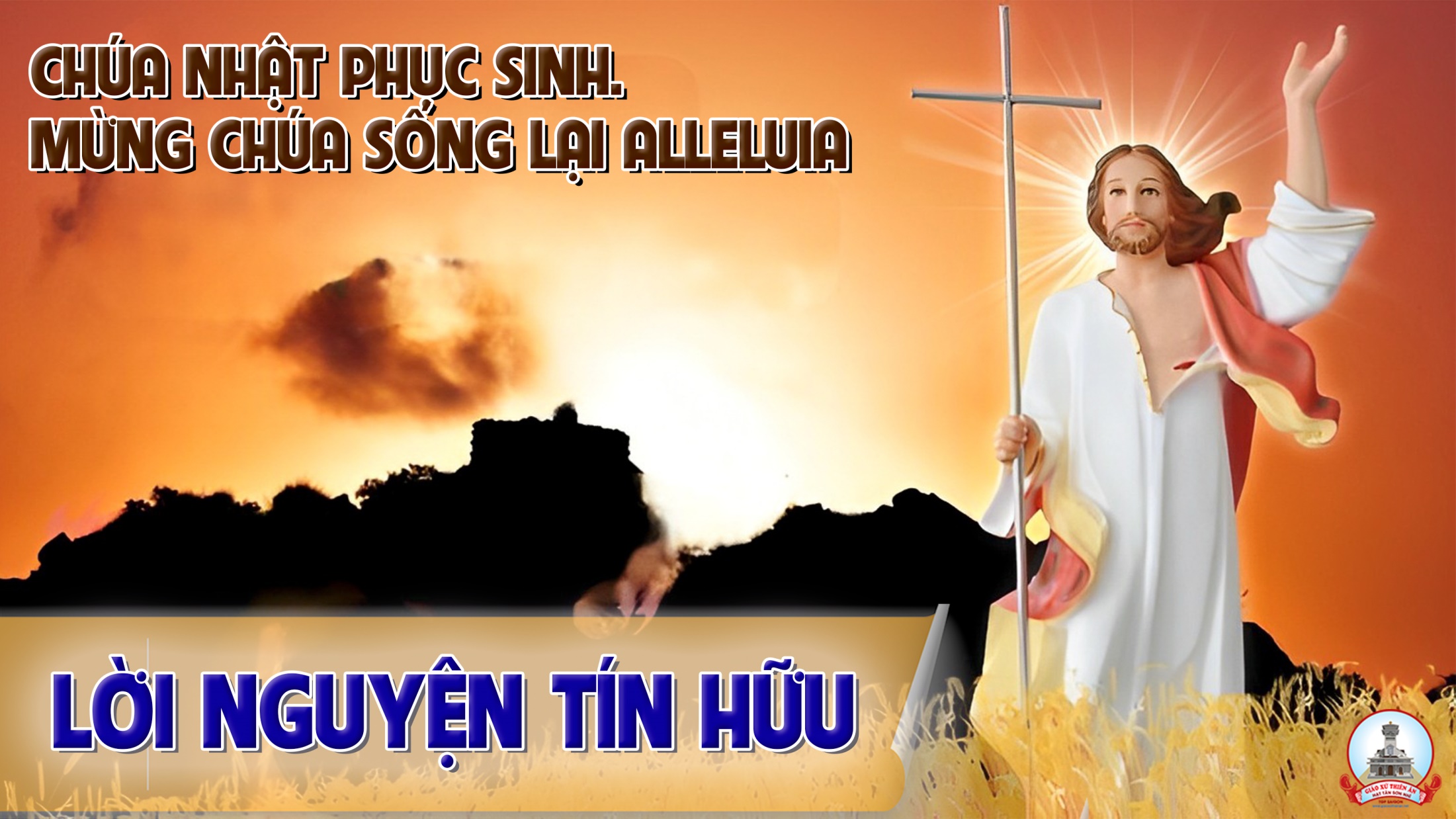 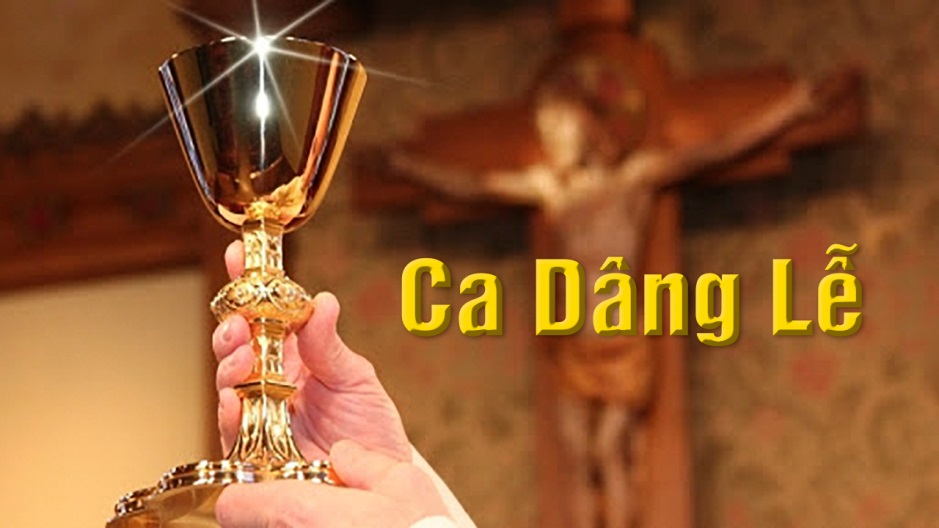 Ca Dâng Lễ 
Ngọn nến Phục Sinh
Têrêsa
Tk1: Lung linh ánh lửa phục sinh xin dâng lòng mến chân tình dâng lên rượu nho khiết tinh vui mừng ngày Chúa phục sinh Al-le-lu-ia.
Đk: Xin Chúa thương nhận của lễ con dâng (của lễ tiến dâng). Nguyện xin ban ơn phục sinh biến đổi (đời con lỗi tội). Vui hân hoan hòa vang câu hát Chúa sống lại vinh thắng khải hoàn. Al-le-lu-ia.
Tk2: Tin yêu Chúa đã phục sinh con dâng trọn trái tim hồng. Xin ơn được luôn tín trung mong chờ hưởng phúc trường sinh. Al-le-lu-ia.
Đk: Xin Chúa thương nhận của lễ con dâng (của lễ tiến dâng). Nguyện xin ban ơn phục sinh biến đổi (đời con lỗi tội). Vui hân hoan hòa vang câu hát Chúa sống lại vinh thắng khải hoàn. Al-le-lu-ia.
Tk3: Loan tin Chúa đã phục sinh con dâng cuộc sống gian trần. Dâng lên buồn vui tháng năm xin được hưởng phúc bình an. Al-lê-lu-ia.
Đk: Xin Chúa thương nhận của lễ con dâng (của lễ tiến dâng). Nguyện xin ban ơn phục sinh biến đổi (đời con lỗi tội). Vui hân hoan hòa vang câu hát Chúa sống lại vinh thắng khải hoàn. Al-le-lu-ia.
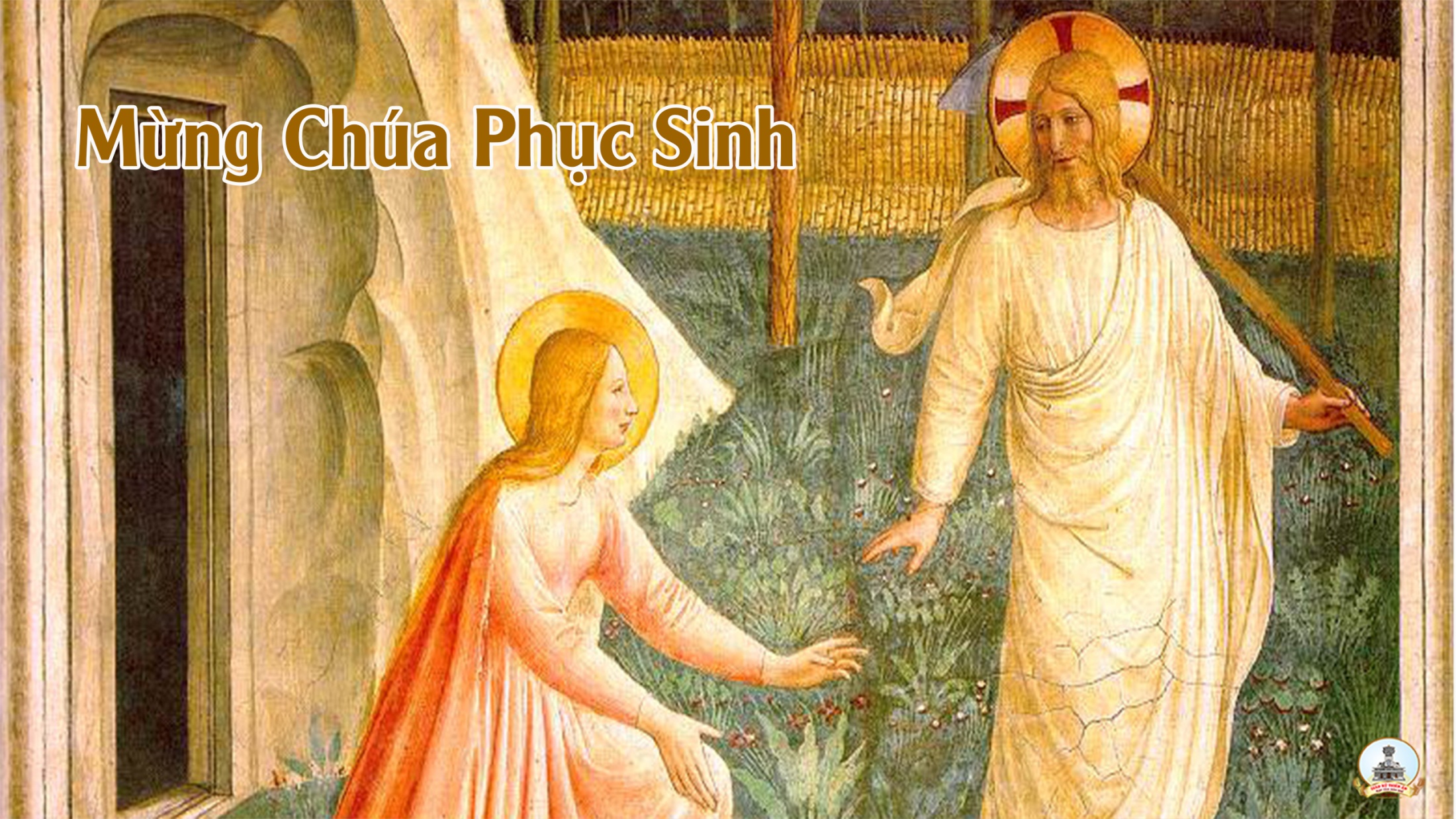 Ca Hiệp Lễ 
Chúa đã sống lại
Thế Thông
Tk1: Bầu trời còn mù sương, đàn chim đã hát ca rộn ràng, cùng chào mừng bình minh lại đến báo tin cho ngày vàng. Kìa bà Maria vội bước về nơi mộ Chúa chết. Thế nhưng sao chẳng thấy Ngài nơi mồ hoang vắng.
** Này bà Maria, bà hãy nói cho chúng tôi hay, là từng chặng đường đi bà đã thấy xem những gì? Điều mà tôi nhìn thấy Ngài đã Phục Sinh từ cõi chết, hãy mau mau chạy đến mồ, đẻ xem Chúa thực sống rồi.
Đk: Vang lên hỡi vạn cung đàn. Mừng khen nay Chúa đã khải hoàn. Ca lên hỡi toàn nhân trần vì Giêsu Phục Sinh trong vinh quang. Xua tan hết ngàn ưu phiền, đập tan bao nhiêu chước ác ma. Hôm nay Chúa đã sống lại, cùng nhau xướng ca, Al-lê-lu-ia.
Tk2: Này từ mộ địa kia giờ đây Chúa ta sống lại rồi. Kìa Ngài đầy quyến uy bẻ gãy ách gông từ ngàn đời. Chịu hàng vạn đòn roi, dù cho toàn thân Ngài tắm máu, chết nhuốc nhơ trên khổ hình nơi đồi ghi dấu.
** Rồi Ngài đã Phục Sinh hiển vinh phá tan cửa ngục hình. Và rồi kể từ đây, Ngài sẽ xóa đi bao tội tình. Và cửa địa đàng kia mở toang nhận bao người thế giới. Hãy hoan ca, hỡi đất trời, núi cao, biển rộng, sông dài.
Đk: Vang lên hỡi vạn cung đàn. Mừng khen nay Chúa đã khải hoàn. Ca lên hỡi toàn nhân trần vì Giêsu Phục Sinh trong vinh quang. Xua tan hết ngàn ưu phiền, đập tan bao nhiêu chước ác ma. Hôm nay Chúa đã sống lại, cùng nhau xướng ca, Al-lê-lu-ia.
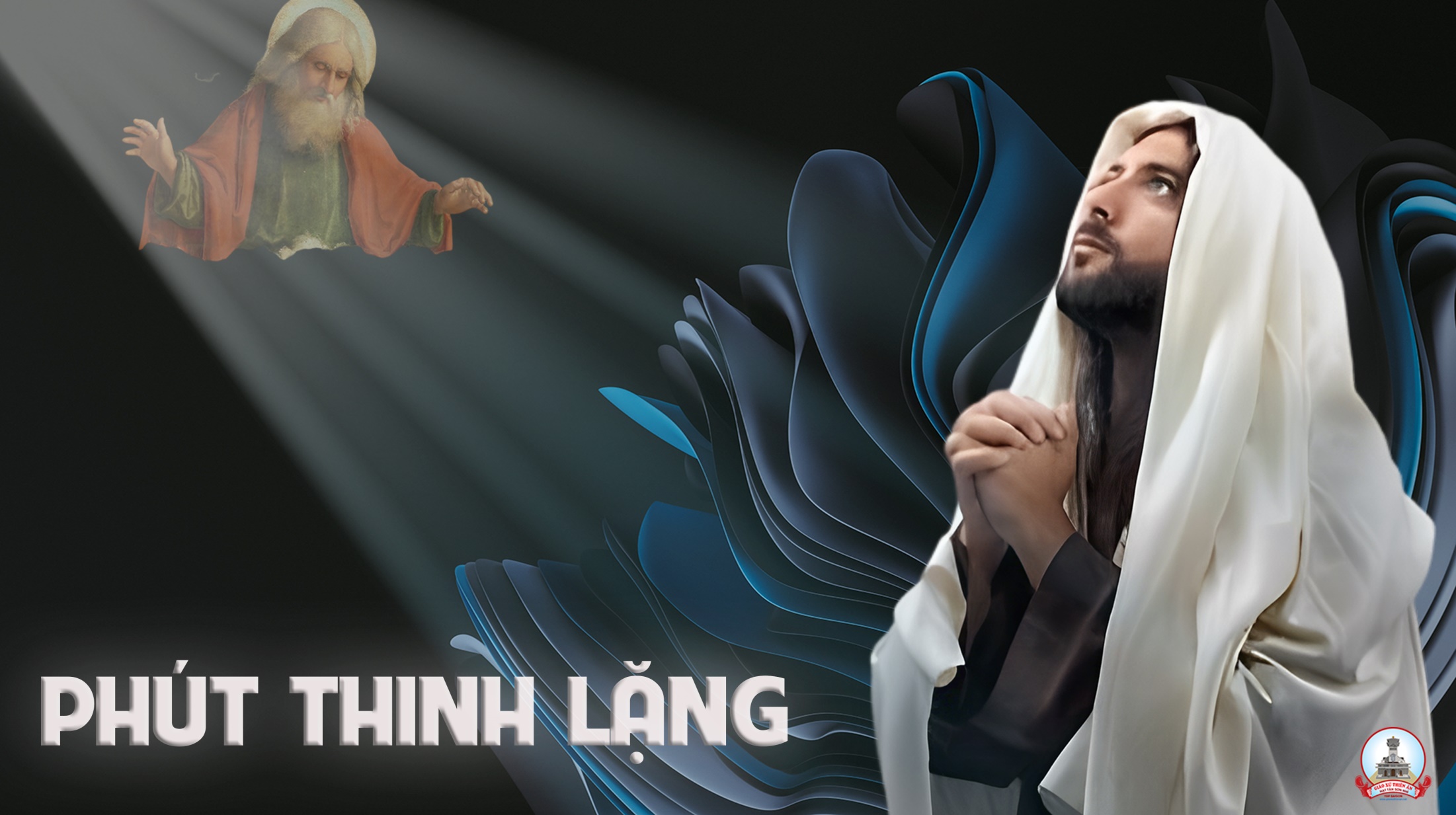 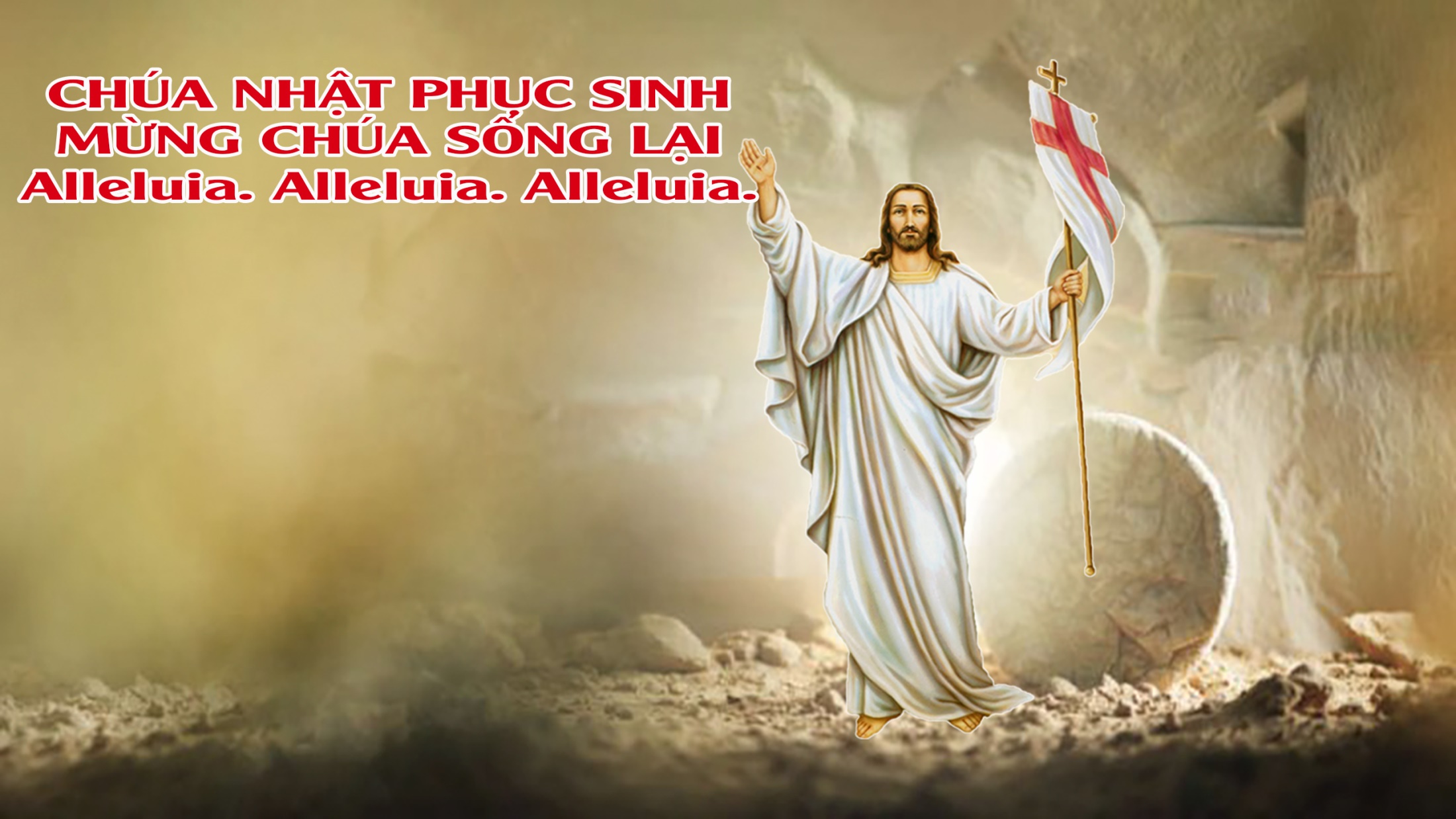 Ca Kết lễ
Nào Ta Hãy Mừng Vui
Lm. Kim Long
Đk: Nào ta hãy mừng vui, Chúa chiến thắng tử thần rồi, nguồn sống mới chiếu sáng tuyệt vời. Al-lê-lu-ia. Nào ta hãy mừng vui, Chúa đã sống lại rạng ngời và Máu Thánh xóa hết tội đời, Al-lê-lu-ia.
Tk1: Thánh giá Chúa vươn cao dâng lễ hy sinh, cho nhân thế muôn đời sống trong ân tình.
Đk: Nào ta hãy mừng vui, Chúa chiến thắng tử thần rồi, nguồn sống mới chiếu sáng tuyệt vời. Al-lê-lu-ia. Nào ta hãy mừng vui, Chúa đã sống lại rạng ngời và Máu Thánh xóa hết tội đời, Al-lê-lu-ia.
Tk2: Sức sống đã khai nguyên trong những thương đau, ân thiêng đã khơi nguồn giữa bao khổ sầu.
Đk: Nào ta hãy mừng vui, Chúa chiến thắng tử thần rồi, nguồn sống mới chiếu sáng tuyệt vời. Al-lê-lu-ia. Nào ta hãy mừng vui, Chúa đã sống lại rạng ngời và Máu Thánh xóa hết tội đời, Al-lê-lu-ia.